СЕЛЕКЦІЯ СІЛЬСЬКОГОСПОДАРСЬКИХ ТВАРИН
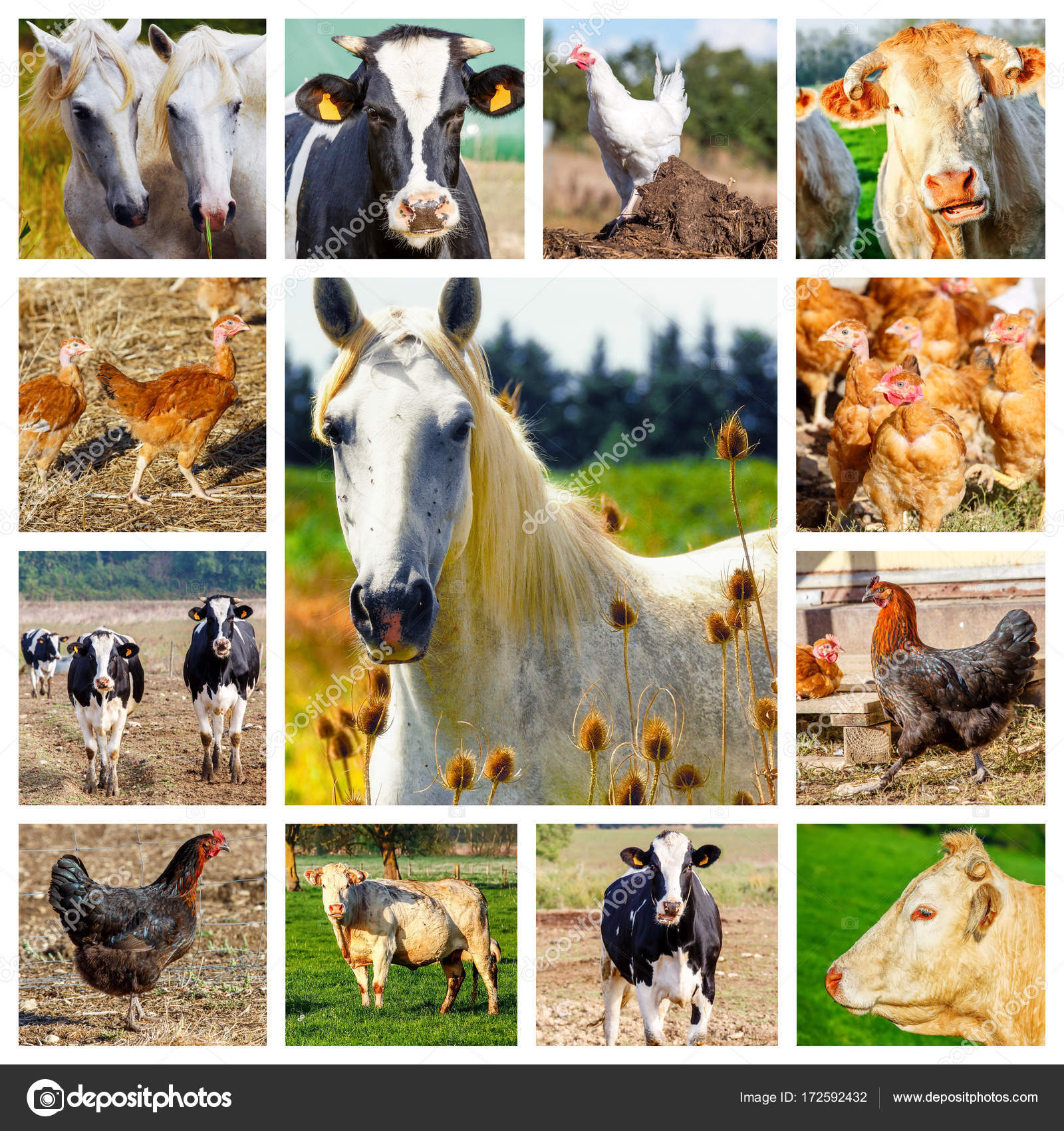 ПЛАН:
1.Поняття «селекція» та її вплив на різноманітність і глибину змін тварин
2.Селекція тварин за господарсько корисними ознаками
3.Сучасні досягнення, перспективи та напрями селекції
РЕКОМЕНДОВАНА ЛІТЕРАТУРА
1. Бондаренко О.В., Гетя А.А., Ільницька Т.Є. Методика оцінки та добору племінного матеріалу з використання генетичних та біологічних особливостей коней різних напрямів використання за сучасними методами. Чубинське, 2017. 34 с.
2. Войтенко С.Л., Порхун М.Г., Сидоренко О.В., Ільницька Т.Є. Генетичні ресурси сільськогосподарських тварин України на початку третього тисячоліття. Розведення і генетика тварин. Вип. 58. Київ, 2019. C. 110-119. 
3.Гопка Б.М., Коваленко В.П., Мельник Ю.Ф., Найденко К.А., Нежлукченко Т.І., Пелих В.Г. Селекція сільськогосподарських тварин. Київ. Інтас, 2007. 554 с.
4. Ільницька Т.Є. Оцінка спортивної роботоздатності коней різних порід, які брали участь у змаганнях з подолання перешкод. Розведення і генетика тварин. Вип. 56. Київ, 2018. C. 25-31.
5. Любинський О.І., Каспров Р.В. Продуктивні якості корів різних селекційних груп буковинського заводського типу української червоно-рябої молочної породи. Розведення і генетика тварин. Вип. 59. Київ, 2020. С. 60-66. DOI: https://doi.org/10.31073/abg.59.07
6. Чудак Р. А. Програма навчальної дисципліни «Інноваційні методи використання генетичних ресурсів тварин» для підготовки магістрів за спеціальністю 204 «Технологія виробництва та переробки продукції тваринництва» для аграрних вищих навчальних закладів ІІІ-ІV рівнів акредитації, 2018. 12 С.
1. Поняття «селекція» та її вплив на різноманітність і глибину змін тварин
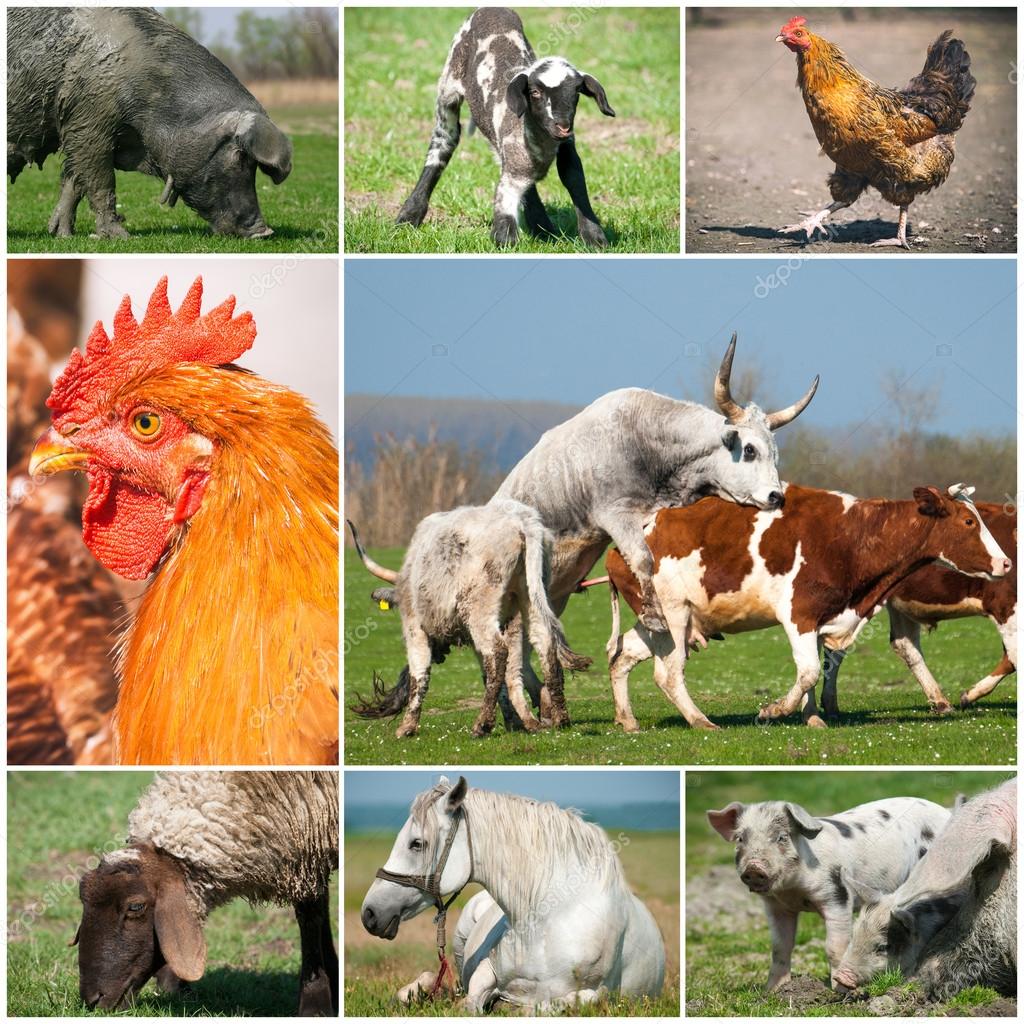 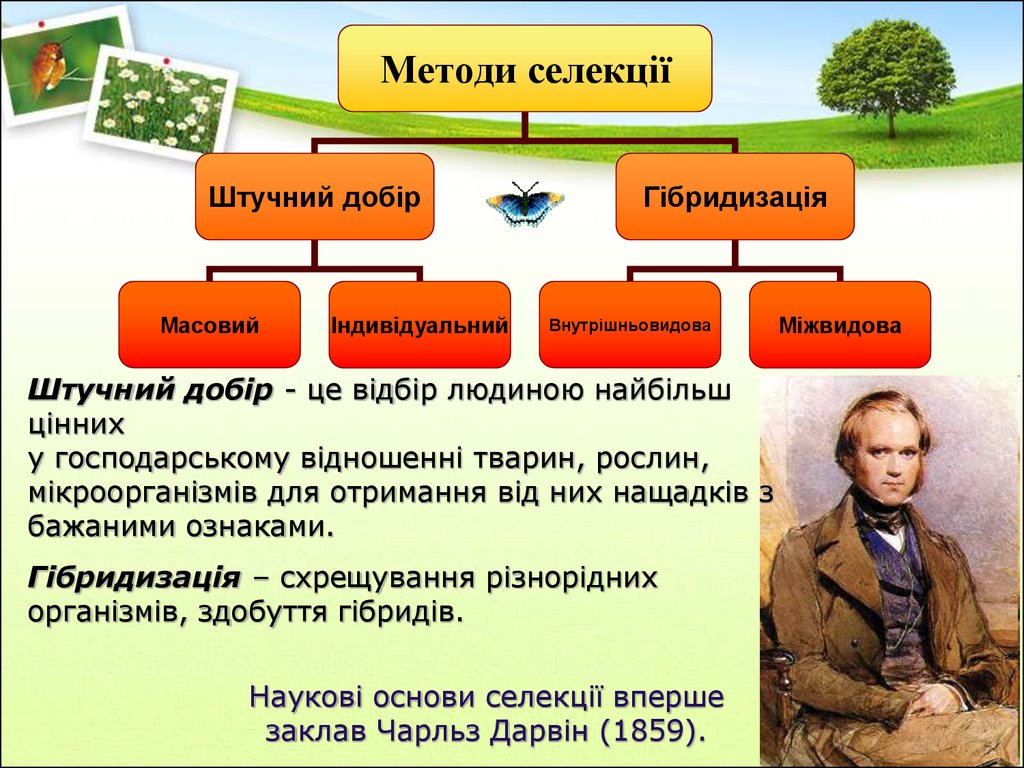 До найбільш істотних змін, які відбулися у зв’язку з одомашненням і під впливом селекції, слід віднести такі:

Зміни  будови  тіла.  
2. Зміни    шкіряного    покриву.
3. Зміни  статевої  функції.
4. Підвищення  плодючості.
5. Підвищення скороспілості.
6. Зміна продуктивності.
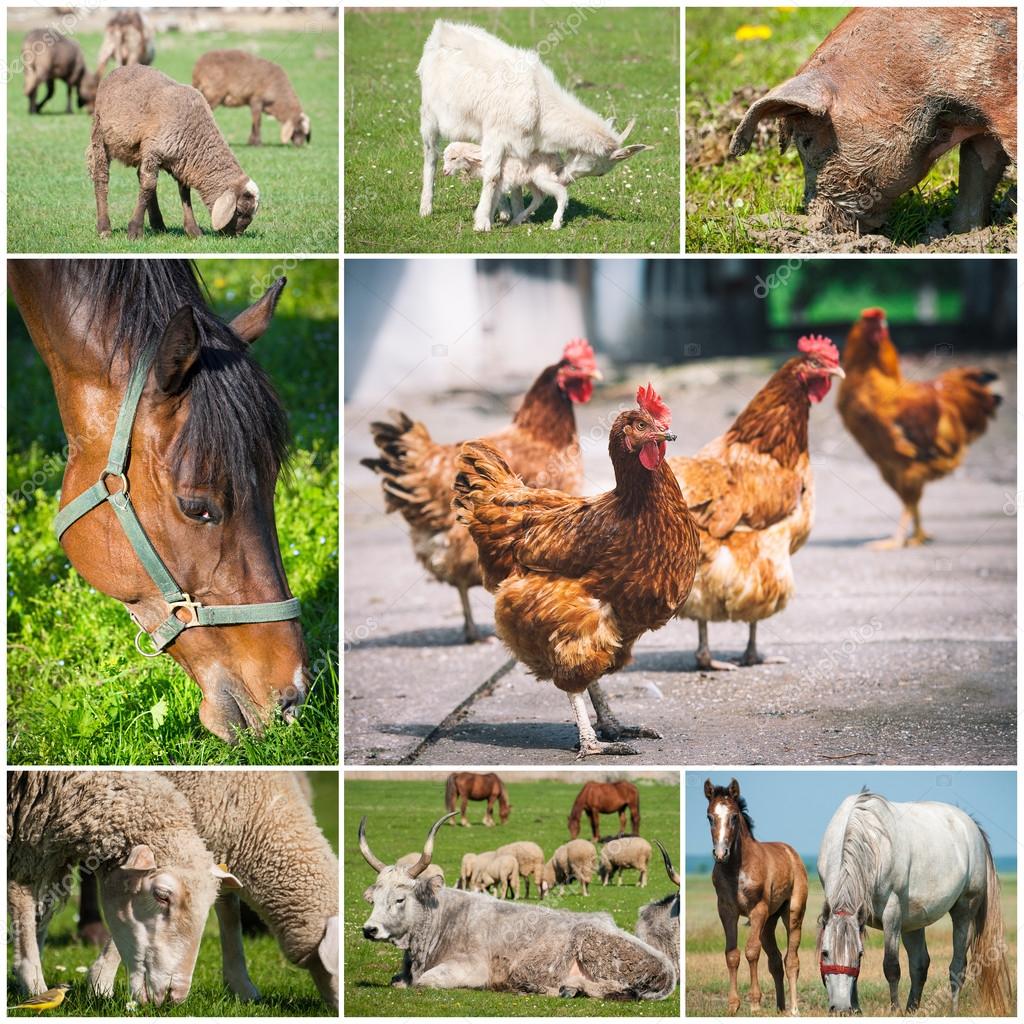 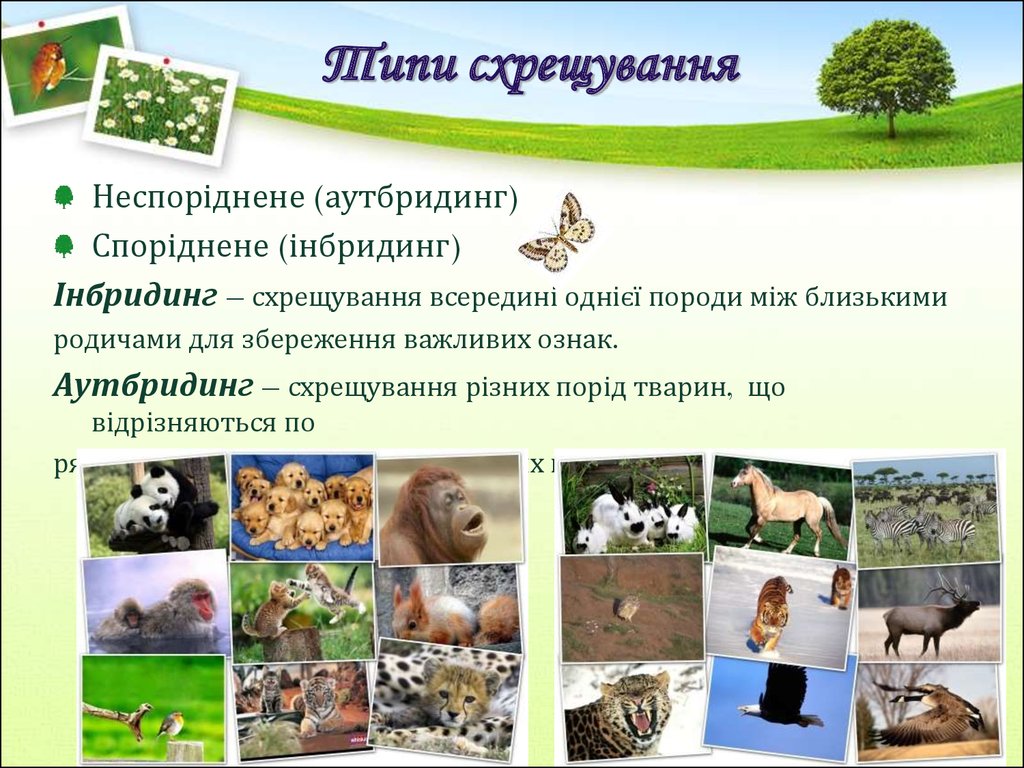 2. Селекція тварин за господарсько-корисними ознаками
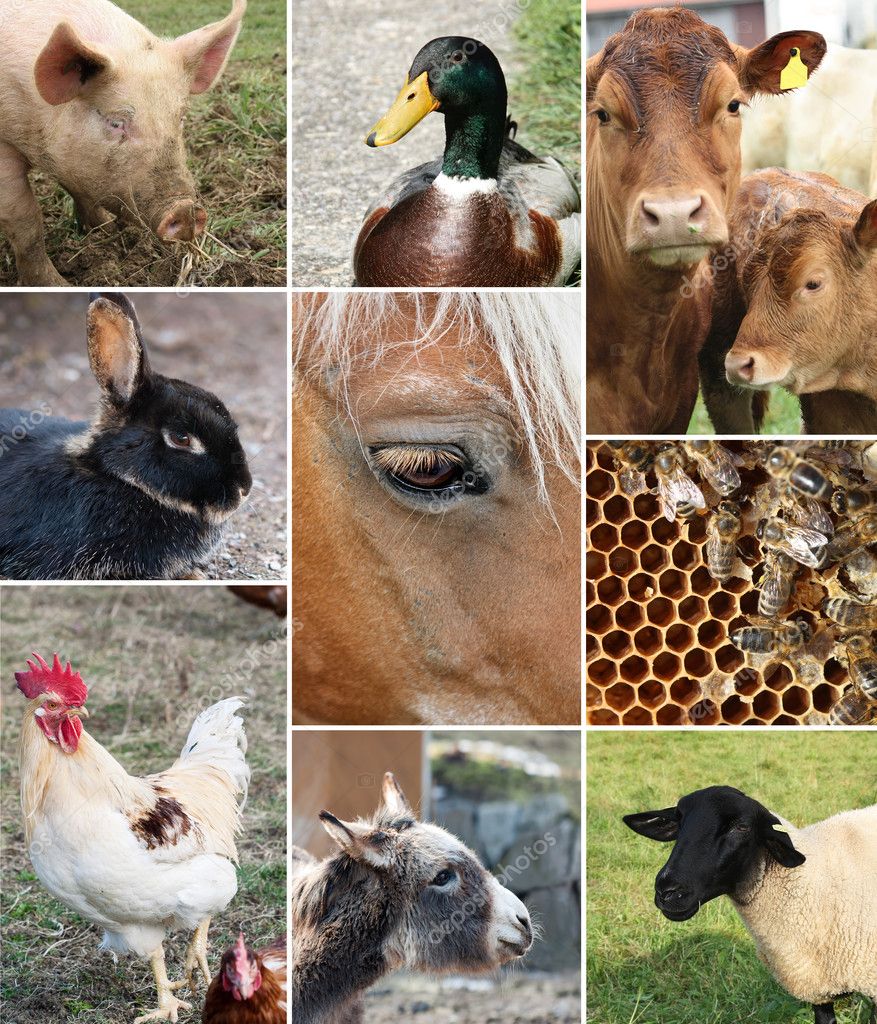 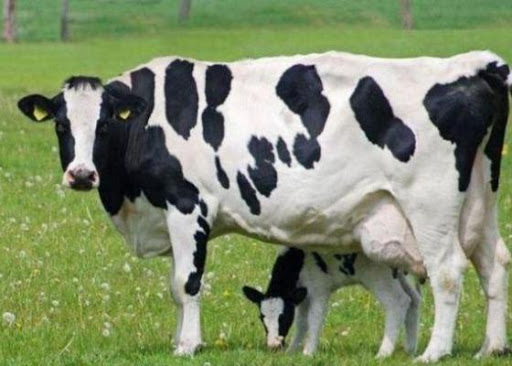 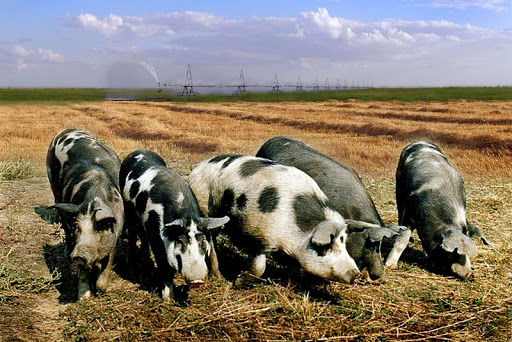 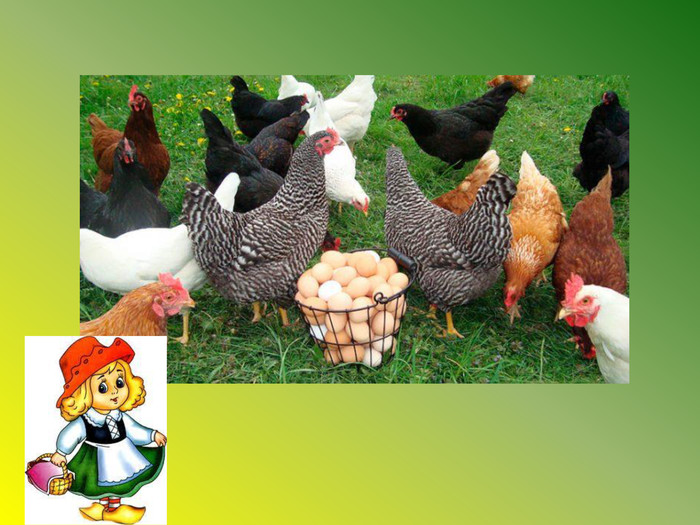 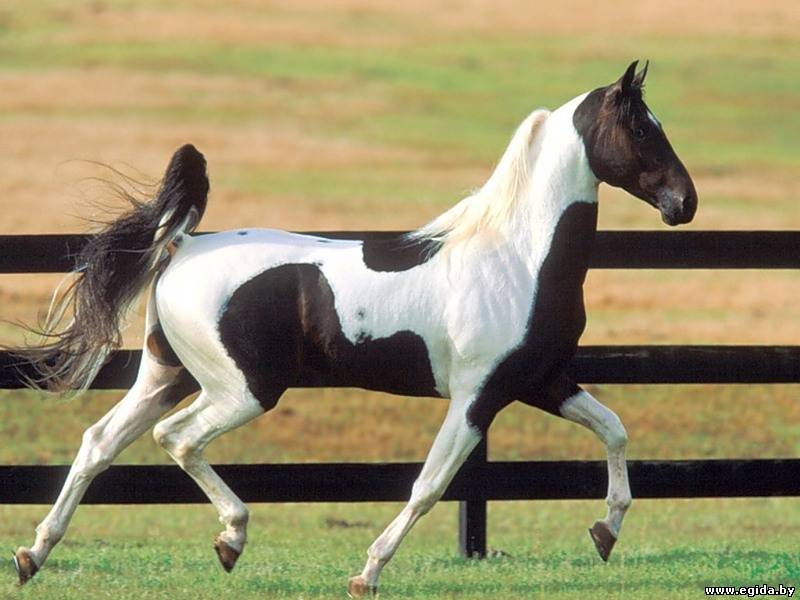 3. Сучасні досягнення, перспективи та напрями селекції
ДЯКУЮ ЗА УВАГУ!